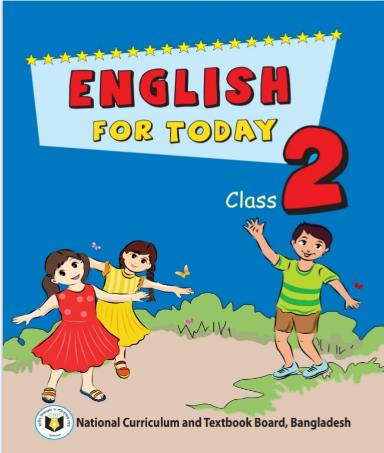 Welcome to
 my online class
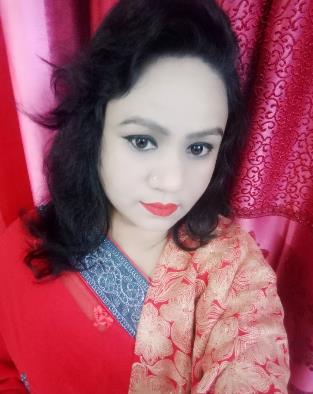 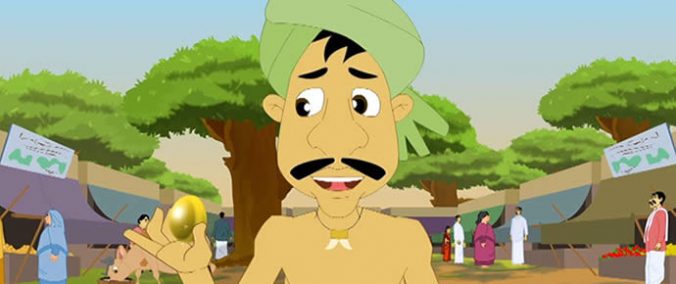 Nahid Akhtar parvin
Jagodishpur government
 primary school.
Ekarchali,taragong,
rangpur
Learning outcomes
Students  will be able to-
  1.1.1 repeat after the teacher simple words     and phrases with proper sounds and stress.
 4.2.1 enjoy simple stories.
What can you see  in this picture?
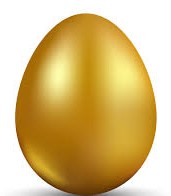 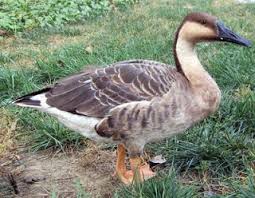 What can you see  in this picture?
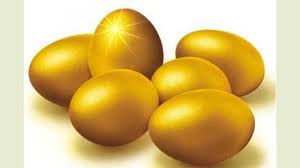 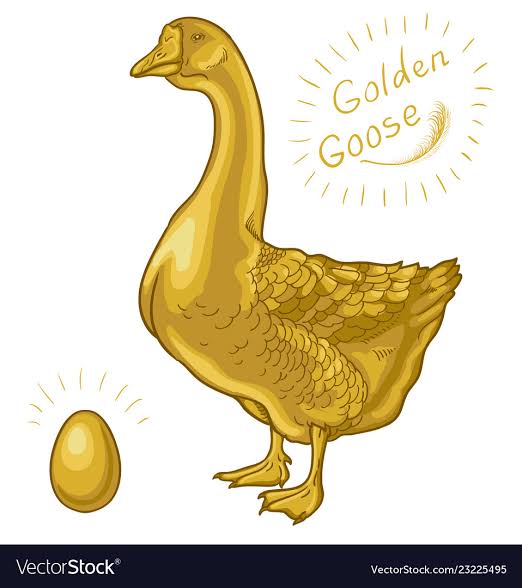 THE GOLDEN GOOSE
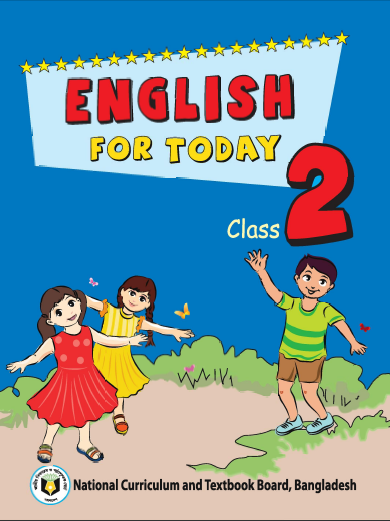 Unit 29
Lesson 4-6
PAGE: 59
STORY: THE GOLDEN GOOSE.
New words
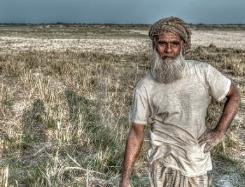 Farmer
Farmer
কৃষক
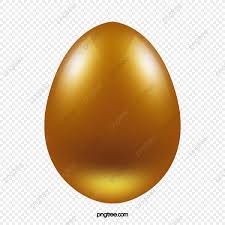 ডিম
Egg
Egg
Story
The Golden Goose
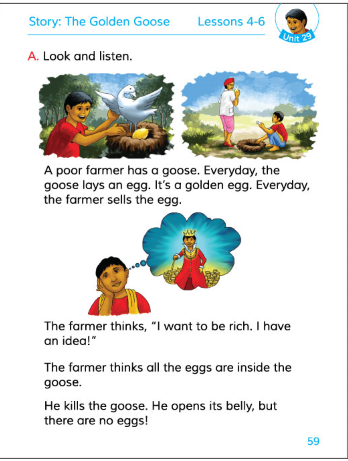 Open your Book point to the page No.59
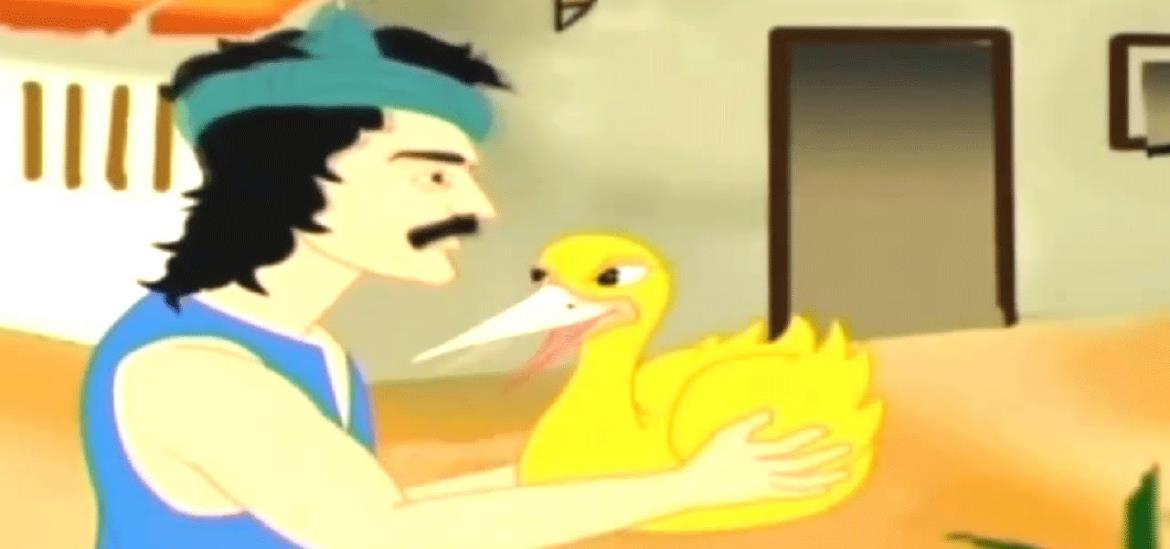 A poor farmer has a goose.
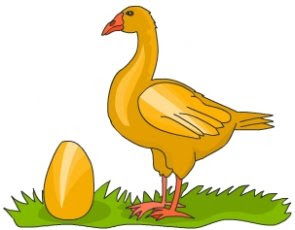 Everyday, the goose lays an egg.
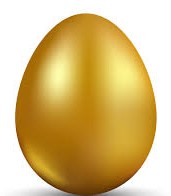 It’s a golden egg.
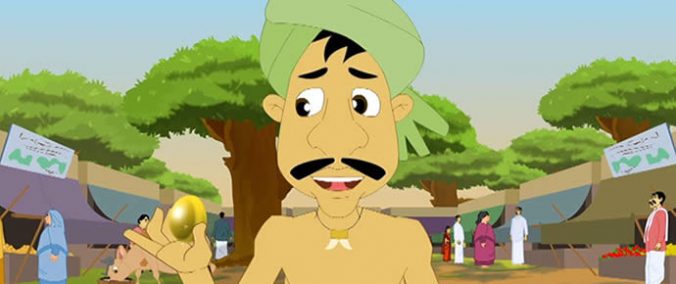 Everyday, the farmer sells the egg.
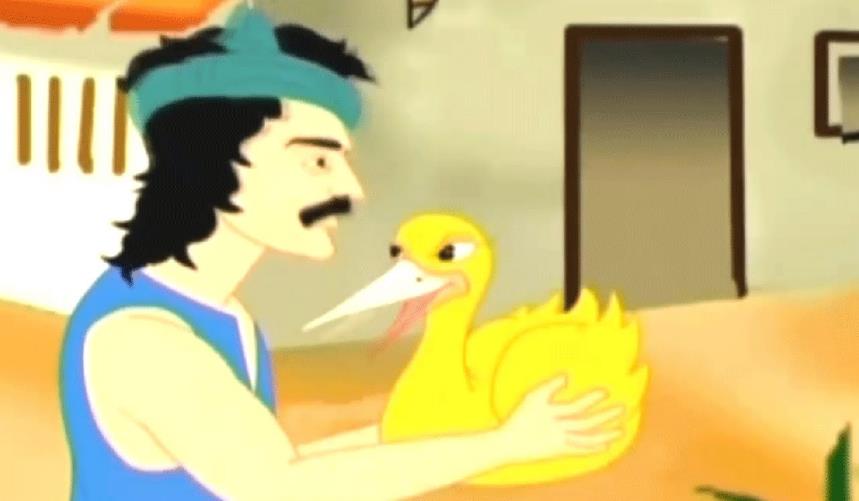 The farmer thinks,’’I want to be rich.I have an idea!’’
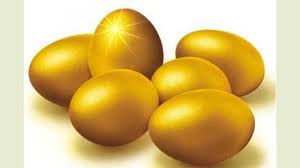 The farmer thinks all the eggs are inside the goose.
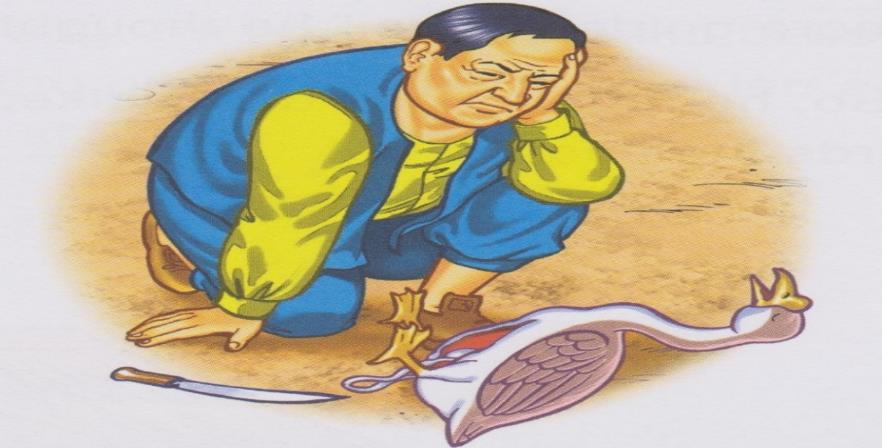 He kills the goose. He opens its belly ,
 but there are no eggs.
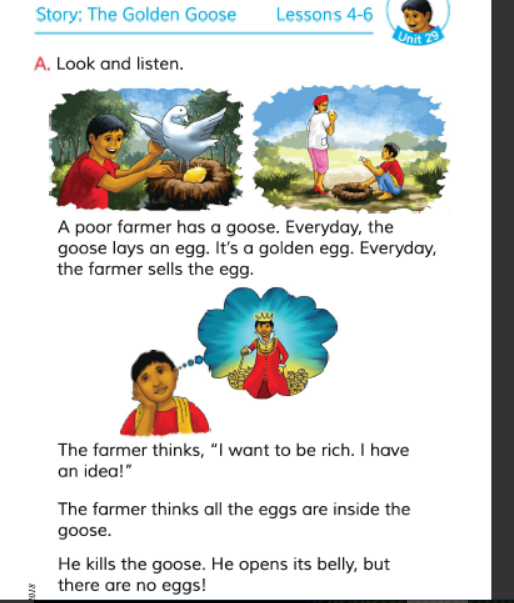 Pronunciation
MER
FAR
FARMER
FARMER
BELLY
LLY
BELLY
BE
BELLY
GOLDEN
EGG
EGG
Bingo
SELL
SELL
GOOSE
FARMER
FARMER
Lets play a bingo game
Fill in the blanks.
1.A poor farmer has a  ------?.
2.The farmer sells the   -------. 
3.The farmer wants to  be  ------.
goose
eggs
rich
Evaluation
Pronunce and say  the words:
Goose
Rich
রাজহাঁস
ধনী
Egg
Farmer
কৃষক
ডিম
Lets try to give answer
1.Who is the man ?
The man is a farmer
The goose gives the farmer 
an egg everyday
3.What does the goose give the farmer ?
Home work.
Write 3 names of  birds that you like most
One day one word
Think
চিন্তা করা
I think, I am so beautiful.
THINK 
P
O
S
I
T
I
VE
BE 
P
O
S
I
T
I
VE.
THANKS ALL
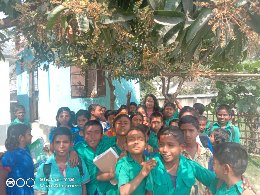 Thanks be with me.
See you next class.